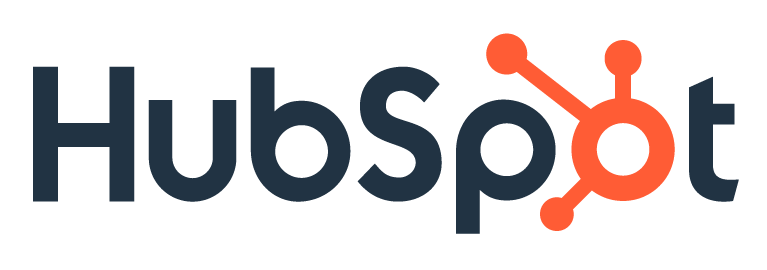 Organigramme restaurant
Propriétaire / DG
Directeur de salle / Maître d’hôtel
Chef de cuisine
Réceptionniste
Chef de rang et serveurs
Chef de partie
Barman
Sommelier
Sous-chef
Pâtissier
Commis de salle
Plongeur
Commis de cuisine
Apprenti pâtissier
‹#›